GAMMA CHAPTER OF SIGMA SIGMA PHI
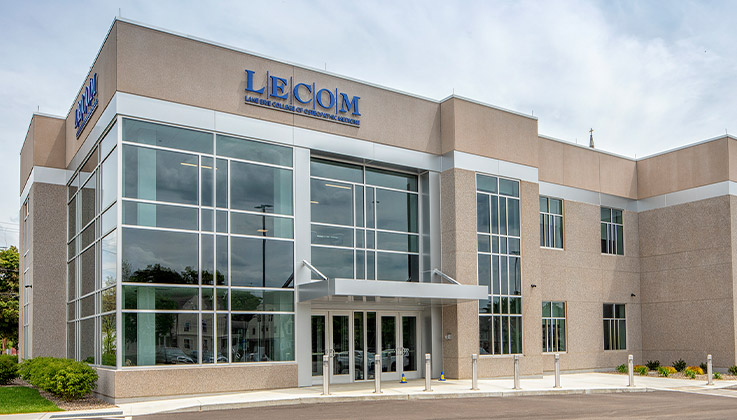 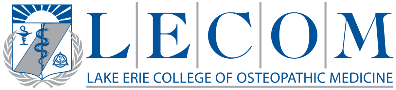 LAKE ERIE COLLEGE OF OSTEOPATHIC MEDICINE
LECOM was established as the 16th college of Osteopathic medicine in December 1992.

The Charter Class Began on August 9, 1993 in Erie, Pennsylvania

LECOM has granted the Doctor of Osteopathic Medicine degree to almost 5,982 graduates as of 2016.
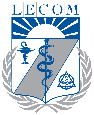 GAMMA CHAPTER EXECUTIVE BOARD
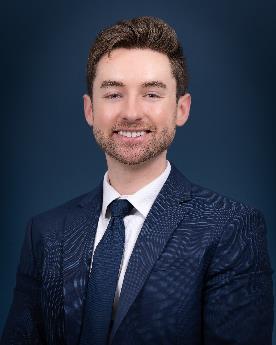 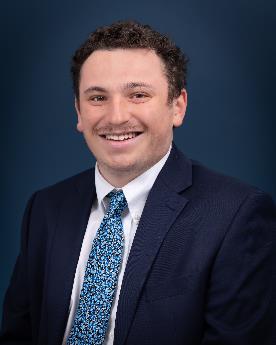 PRESIDENT: Camden Burns
VICE PRESIDENT: James Faraci
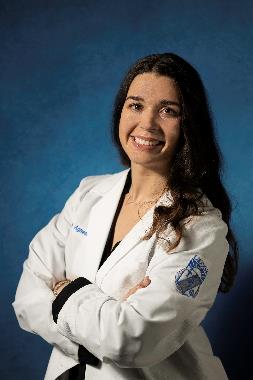 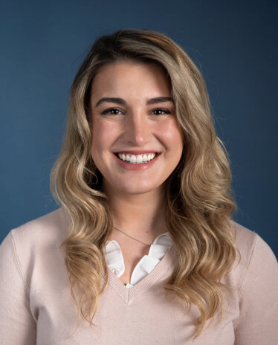 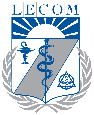 SECRETARY: Sierra Derti
TREASURER: Erica Agnese
GAMMA CHAPTER MISSION STATEMENT
“As an organization founded on scholastic achievement, service, and medicine, we can best serve our community by mentoring the health-underserved populations of Elmira, both academically and socially “
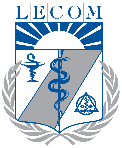 GAMMA CHAPTER GOALS
Positively impact the community at large through health-oriented community service projects and outreach programs

Strengthen the presence and awareness of Osteopathy in the local community

Promote fellowship amongst the student body and to continue the scholastic excellence of its members and its colleagues
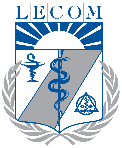 GAMMA CHAPTER REQUIREMENTS
In order to apply all prospective members must complete the following requirements:
Demonstrate involvement in school clubs and community service activities
Complete at least 5 community Service hours in the semester prior to the application cycle
Have at least a 3.0 cumulative GPA

In order to maintain active membership status members must:
Maintain a minimum 3.0 cumulative GPA
Participate in 12 community service hours per semester
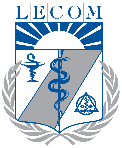 CURRENT GAMMA CHAPTER MEMBER STATISTICS
Erie Chapter Total:
 110 Total Current Members

Seton Hill Chapter Total: 
36 Total Current Members

Elmira Chapter Total:
40 Total Current Members


Membership shall not exceed 25% of the total of the 
1st, 2nd, 3rd, & 4th year classes
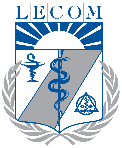 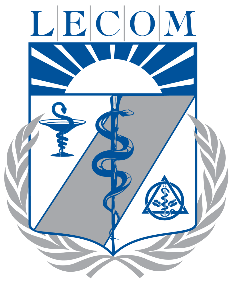 GAMMA CHAPTER SERVICE ACTIVITIES
WHAT IS AN SSP EVENT?
Anything that is established as an SSP event by the E-board

Must better LECOM and/or the community 

If the event is co-sponsored with another club you have the option to record it as either SSP or non-SSP
GIFT OF LIFE BONE MARROW REGISTRY
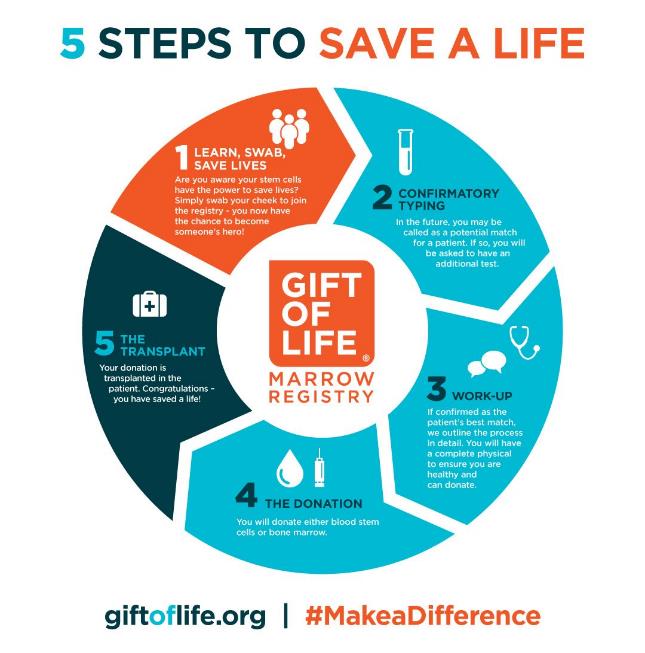 Gift of Life’s mission is to cure blood cancer through cellular therapy

Conditions that can be treated by transplantation include:
Bone marrow diseases
Hemoglobinopathies: Beta-thalassemia major, SCD
Immune system disorders: SCID, Wiskott-Aldrich Syndrome
Leukemias and Lymphomas

SSP has hosted events to recruit volunteers to Gift of Life’s registry
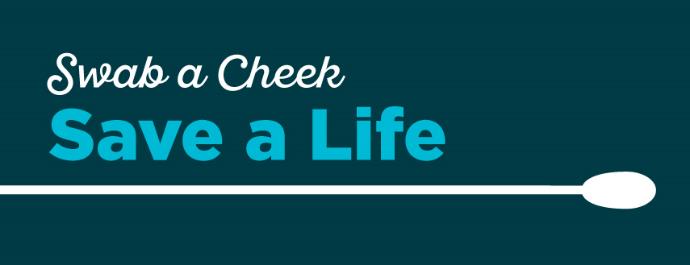 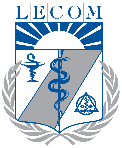 INTERVIEW DAY STUDENT PANELIST
Chapter members serve as ambassadors for LECOM by participating in a virtual student panel for prospective students after their interviews.

Members answer questions related to LECOM, the Elmira community and medical school in general
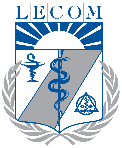 MS3 AND 4 STUDENTS MENTORING MS2 STUDENTS FOR BOARD PREPARATION
Coordinating MS3 and MS4 students with current MS2 students to give board prep advice through in-person meetings, zoom, facetime, and email

MS3 and MS4 students maintain a database containing reviews of various rotation sites which are made available to the 2nd year class to aid in their clinical rotation selections
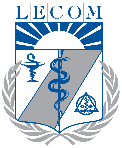 BAMPAS HOUSE - CORNING COMFORT CARE INC.
People nearing end-of-life for whom home care is not an option will have a safe, dignified, peaceful, and comfortable home staffed with volunteers to care for them and their loved ones through end-of-life.
Volunteer responsibilities include:
Adjusting bedding
Getting food and drinks
Helping with feeding
Reading to residents
Offering good company
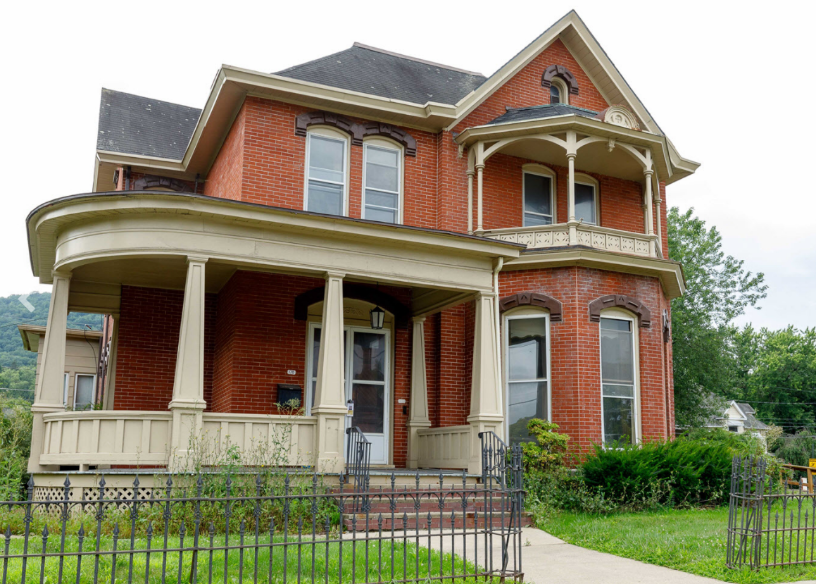 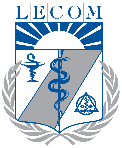 170 E. First St.,
Corning, NY 14830

bampashouse@gmail.com
HEALTH MEETS HOME (HMH)
In collaboration with the Food Bank of the Southern Tier and Arnot Health

Contacted and interviewed food-insecure families and recruited them in our program

Each week, boxes of groceries were delivered to each family with healthy, balanced recipes to follow

Vitals and participant comments are recorded at each drop-off

Official HMH cookbook
https://drive.google.com/file/d/1JygltdvEgjgnEQZvCc7CzNT_hXfQN6FS/view
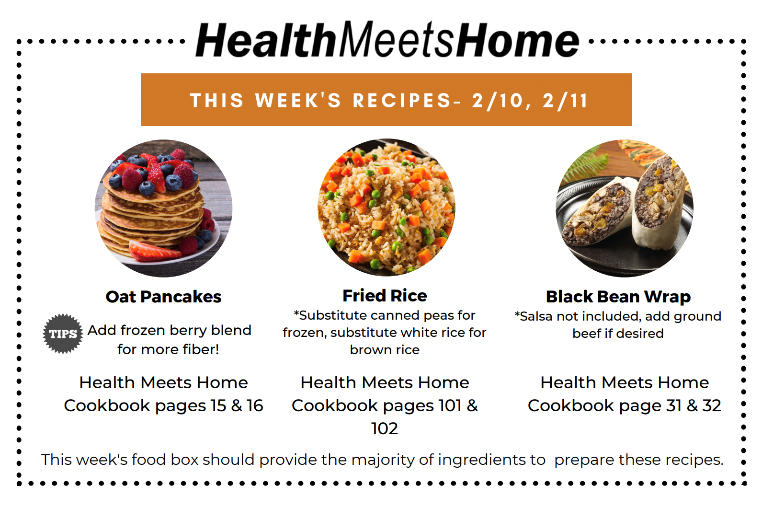 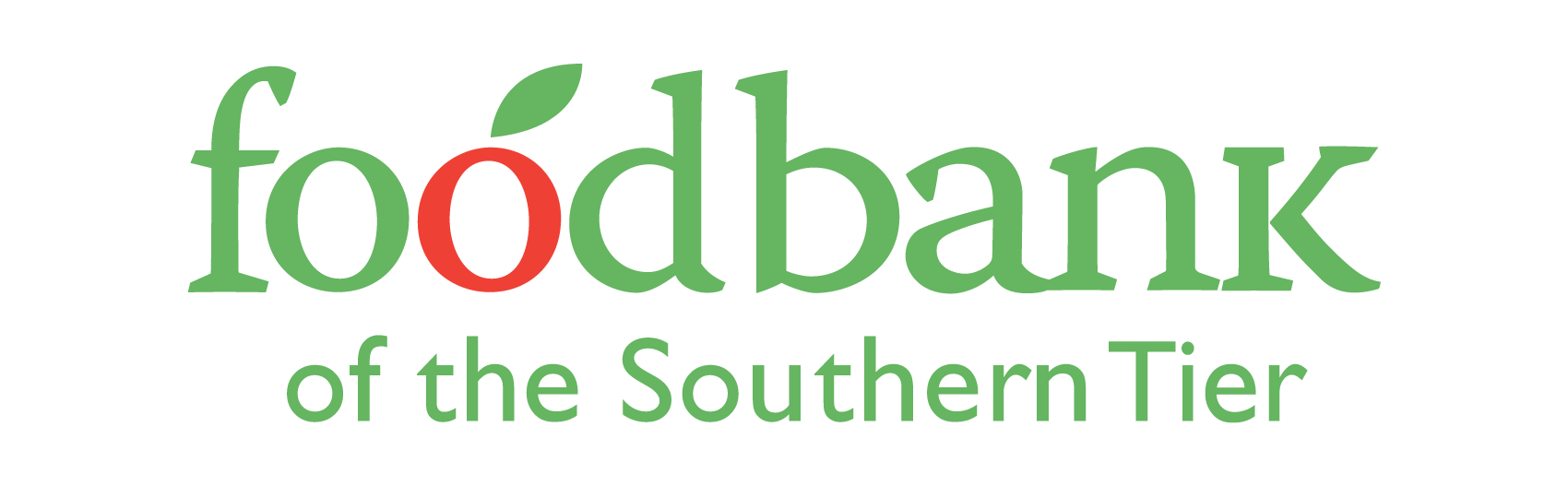 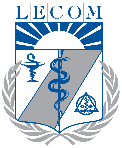 ST. JOSEPH’S HOSPITAL - SKILLED NURSING FACILITY
Arnot Health offers residential care for elderly and chronically ill patients who no longer need acute hospital care or are no longer able to be cared for at home. We offer skilled nursing and rehabilitative therapy in a caring environment at St. Joseph's Hospital
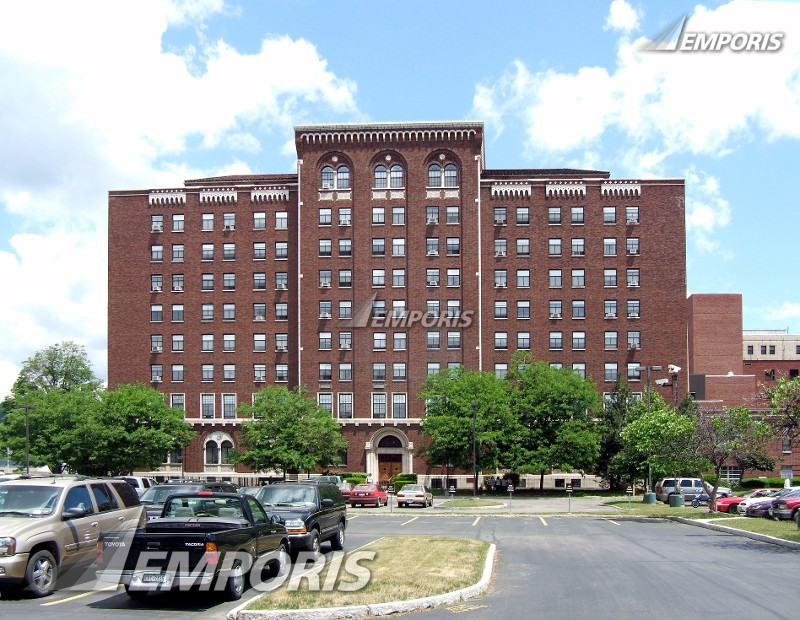 555 St. Joseph's Blvd.,
Elmira, New York 14901
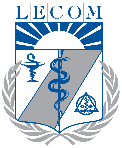 [Speaker Notes: Affiliated with Arnot Ogden Medical Center]
FAMILY SERVICES OF CHEMUNG COUNTY
Compeer is a community-based mentoring program offered at Family Services of Chemung County to community members struggling with their mental health. Here we recruit and train community volunteers to serve and build meaningful relationships with children and adults
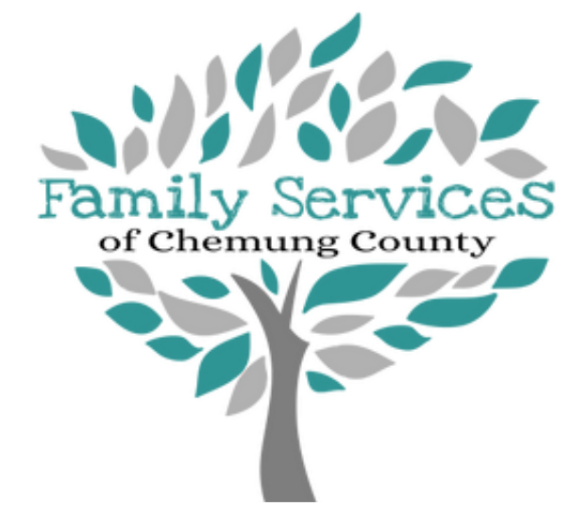 Note: Volunteers are asked to commit one year of volunteer of service, but can work with your schedule should you match with a clinical site elsewhere
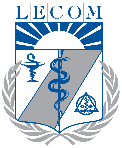 1019 E Water St. #3332,
Elmira, NY 14901
[Speaker Notes: "Compeer" comes from the blend of the words "companion" and "peer".]
OTHER POTENTIAL OPPORTUNITIES
Red Cross Blood Drives

Fundraising Walks – Tanglewood Park

D.O. More – non-profit, fundraising organization composed of osteopathic medical and pre-medical students
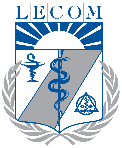 [Speaker Notes: SPCA: at the moment, they only have volunteer options for spay/neuter clinics which require being available for 12 hours a day]
FINAL THOUGHTS
The Gamma Chapter would like to thank the National Grand Chapter for all of its support. We look forward to continuing the fantastic work that our chapter does and to continue our mission of furthering Osteopathic Principles and Values in the communities where we live and serve.
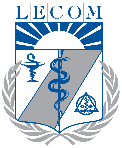 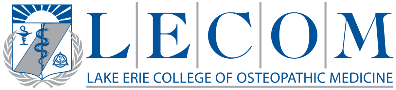 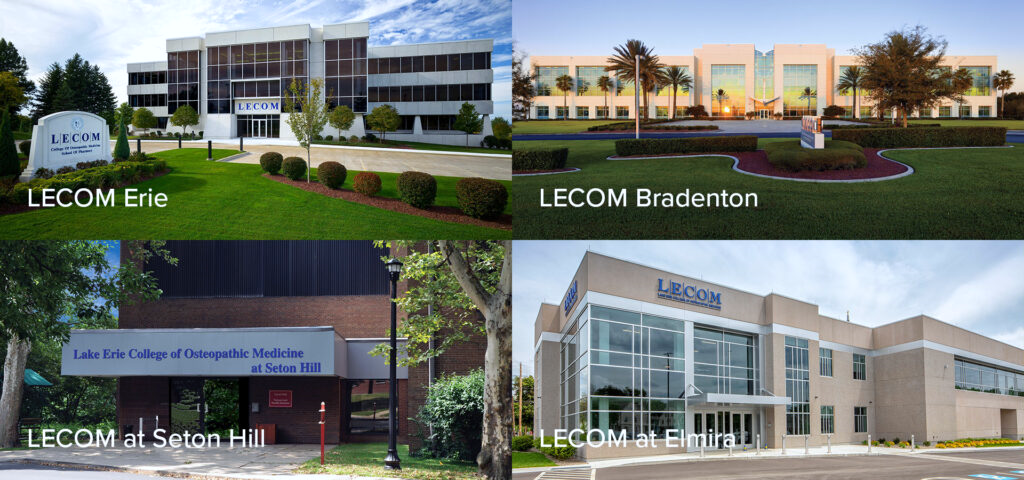 THANK YOU